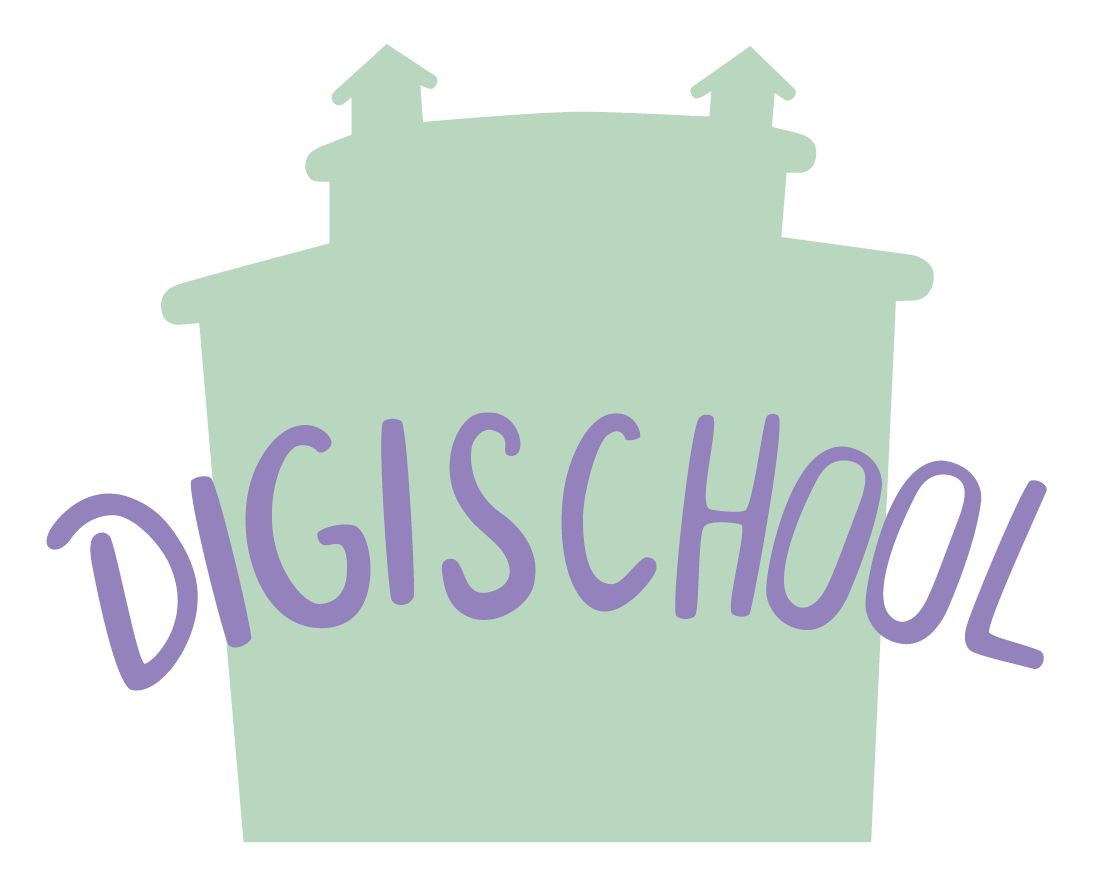 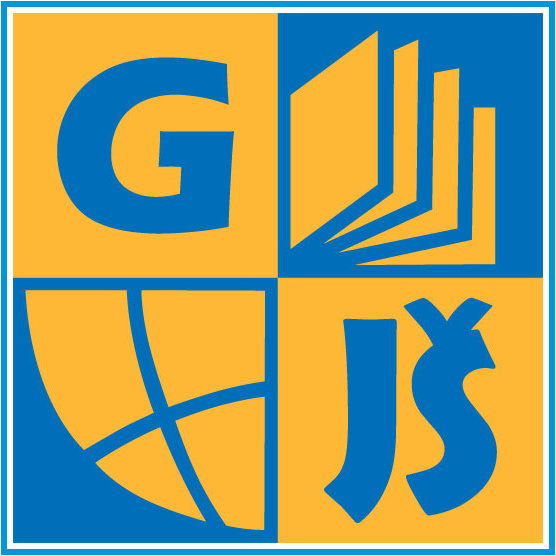 2020-1-SK01-KA226-SCH-094350
DIGI SCHOOL
Gymnázium a Jazyková školas právem státní jazykové zkoušky Zlín
Rovnice s goniometrickými funkcemi sinus a kosinus
Michal Heczko
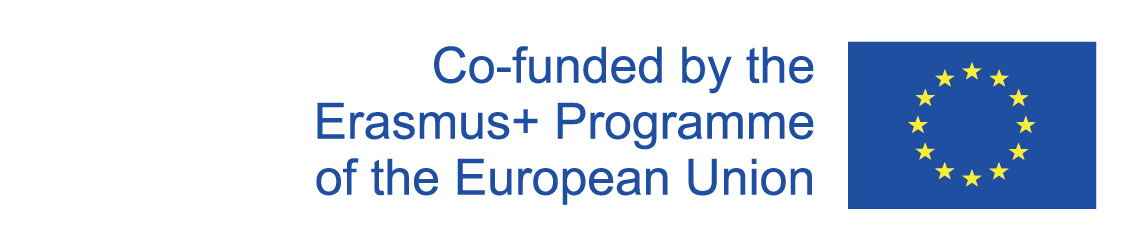 2020-1-SK01-KA226-SCH-094350 | DIGI SCHOOL
SUBJECT: 		MATHEMATICS 
SPECIFICATION: 		in ENGLISH via CLIL method (level in languages)
AGE OF STUDENTS:	16-18
2 LESSONS : 		90 min
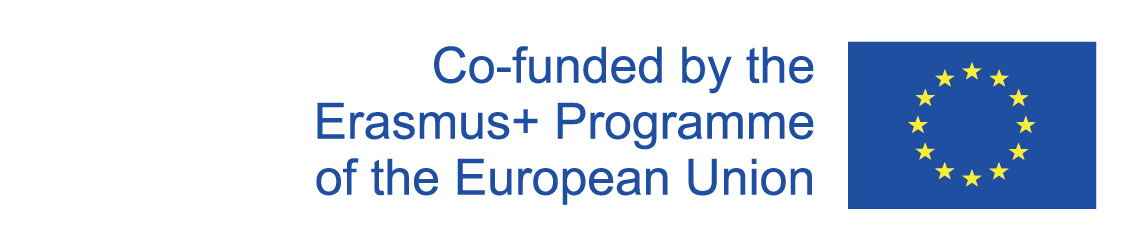 2
1
Opakování základních hodnot
3
WORDWALL
Opakování:Úhly a kvadranty
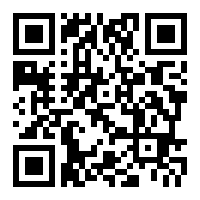 Odkaz:
https://www.wordwall.net/resource/23093936
Spustit WORDWALL
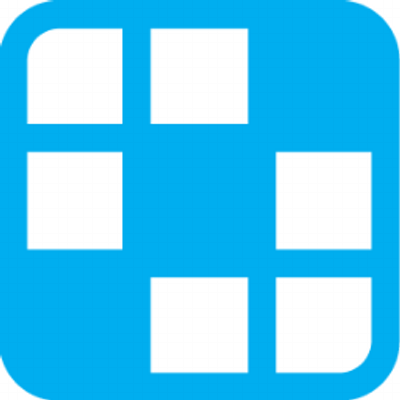 4
WORDWALL
Opakování:Hodnoty funkcí SINUS a KOSINUS
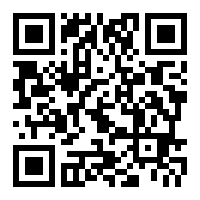 Odkaz:
https://www.wordwall.net/resource/23095749
Spustit WORDWALL
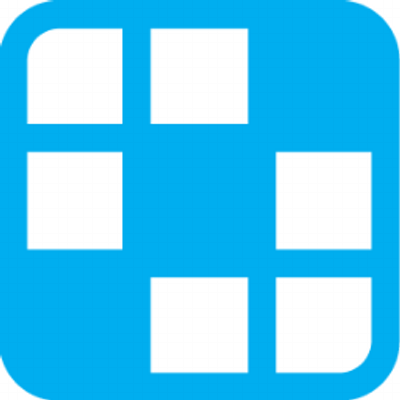 5
2
Jednoduché rovnice
6
Jednoduché rovnice
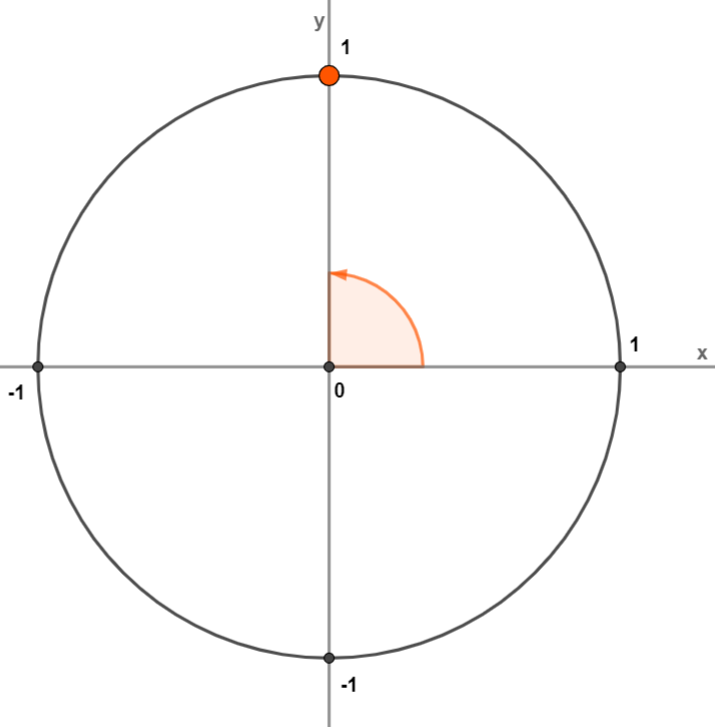 Hodnotu funkce sin čteme na ose y.
7
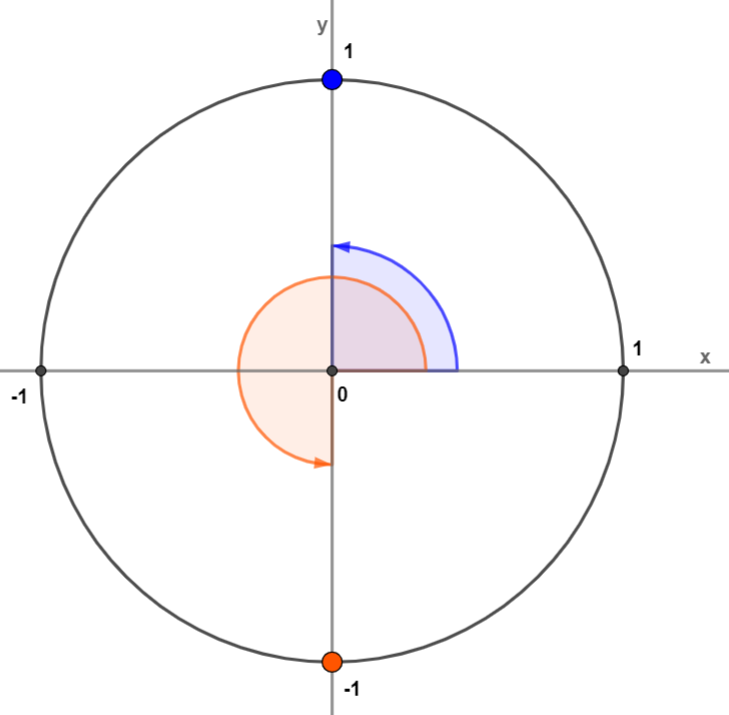 Jednoduché rovnice
Hodnotu funkce cos čteme na ose x.
8
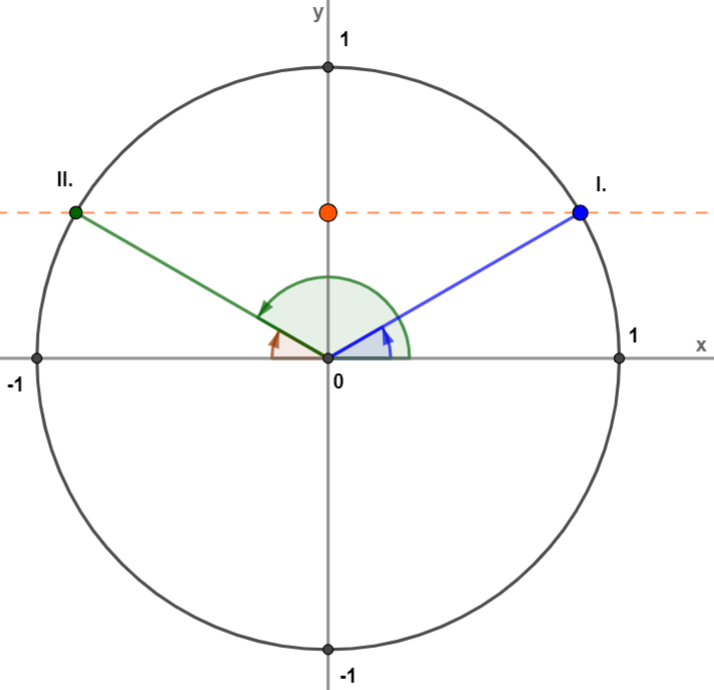 Jednoduché rovnice
I. kvadrant:
II. kvadrant:
9
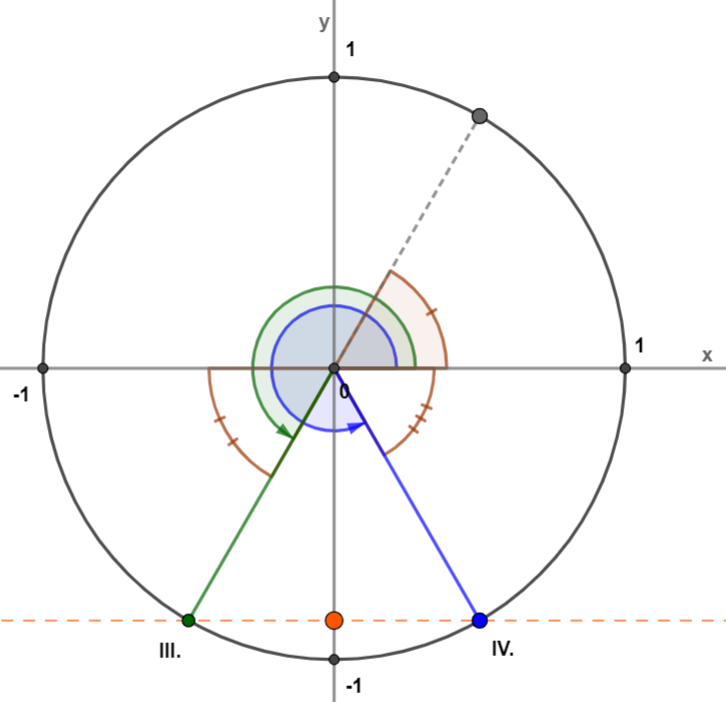 Jednoduché rovnice
III. kvadrant:
IV. kvadrant:
10
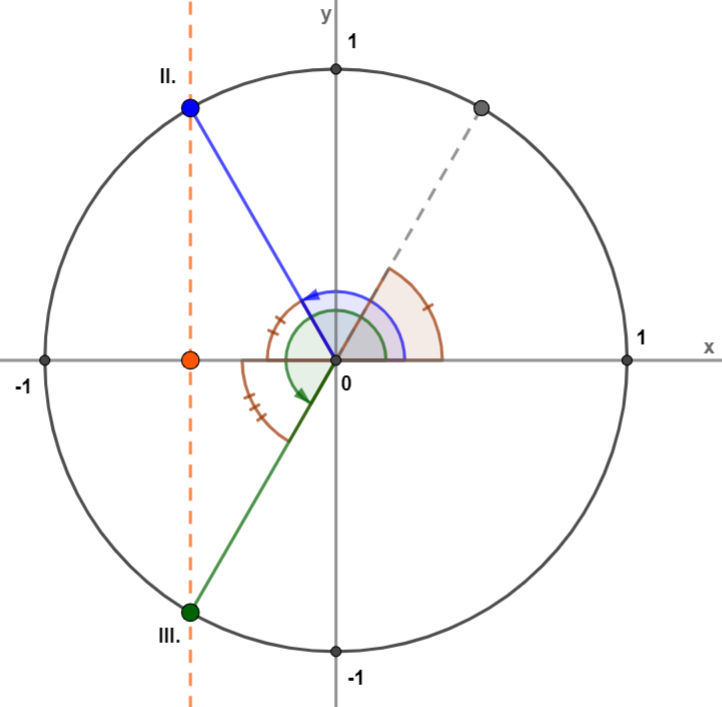 Jednoduché rovnice
II. kvadrant:
III. kvadrant:
11
3
Složitější rovnice
12
Složitější rovnice
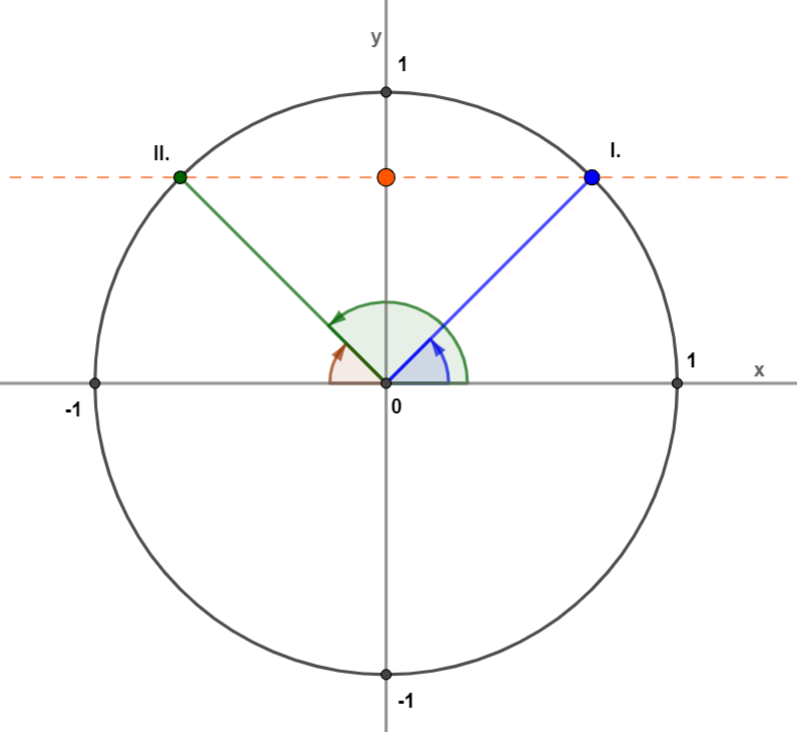 13
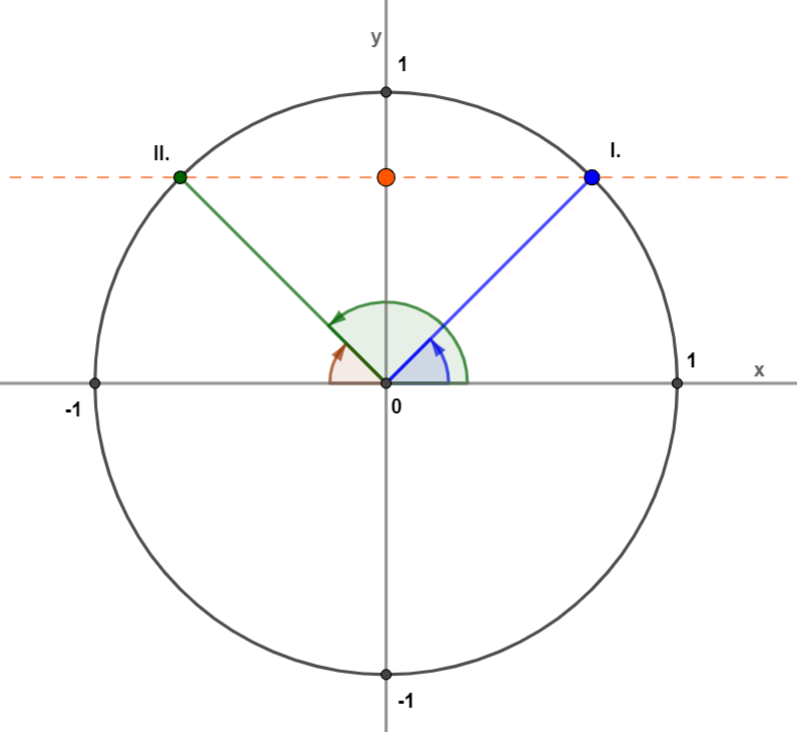 Složitější rovnice
II. kvadrant:
I. kvadrant:
14
Návrat ze substituce
Složitější rovnice
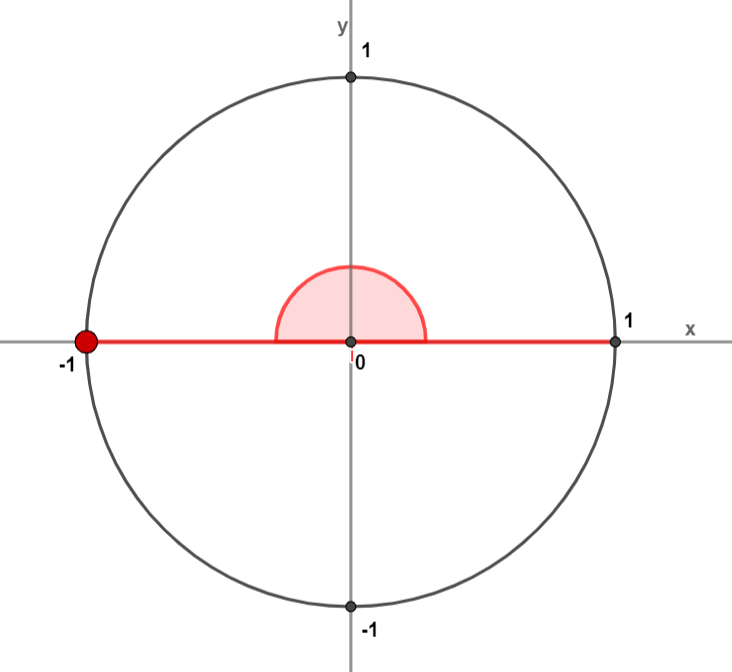 15
4
Tabulka na závěr
16
Tabulka
17
Hodnoty funkcíSinus a Kosinus
18
5
Příklady na procvičení
19
Příklady na procvičení
20
Příklady na procvičení
21
Příklady na procvičení
22
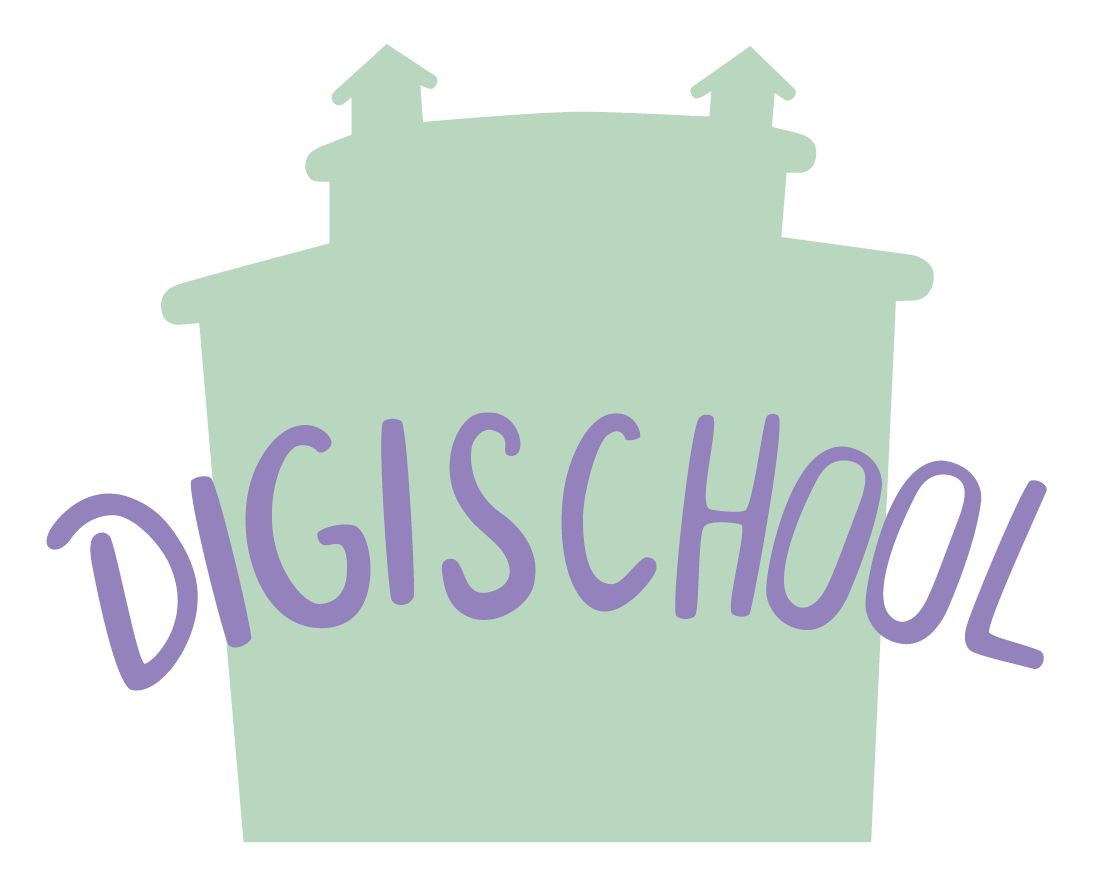 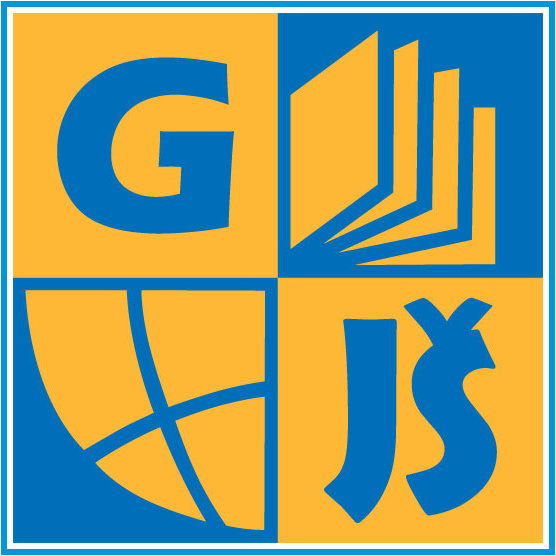 2020-1-SK01-KA226-SCH-094350
DIGI SCHOOL
Gymnázium a Jazyková školas právem státní jazykové zkoušky Zlín
Délka projektu:			01. 03. 2021 – 28. 02. 2023
Rozpočet partnerství: 		101 092 € 
Rozpočet GJŠ Zlín: 			20 829 €
Intelektuální výstupy všech partnerů: 	ANJ, NEJ, FRJ, SPJ, DEJ, OBN, CHE, GEO, MAT, BIO, 					EKN, ITK, HUV, ETV
Intelektuální výstupy GJŠ Zlín:		MAT, GEO, CHE, SPJ
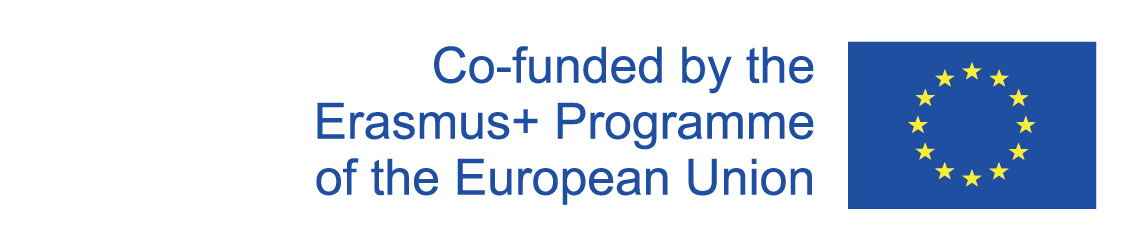 23
2020-1-SK01-KA226-SCH-094350
DIGI SCHOOL
ENThe European Commission's support for the production of this publication does not constitute an endorsement of the contents, which reflect the views only of the authors, and the Commission cannot be held responsible for any use which may be made of the information contained therein. 
CZPodpora Evropské komise na zhotovení této práce nevyjadřuje názor Komise, obsah je názorem autora a Komise není zodpovědná za informace v práci obsažené.
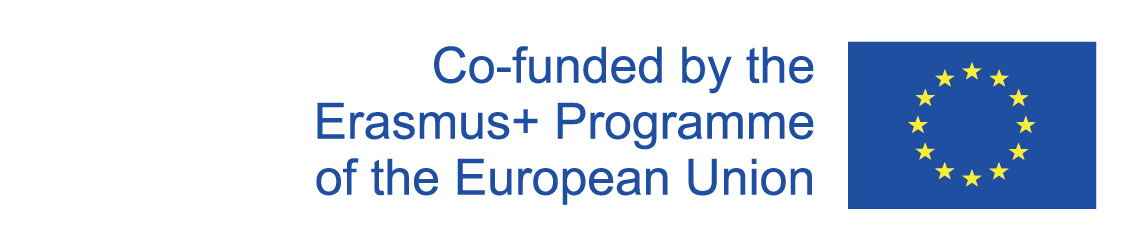 24